Экологический проект «Откуда берется хлеб?»(фотоотчет)
Выполнила: 
воспитатель  подготовительной группы №2 МАДОУ №135
 Позднякова Н.А.
II. Проблемно - деятельностный этапЗамачивание семян ржи
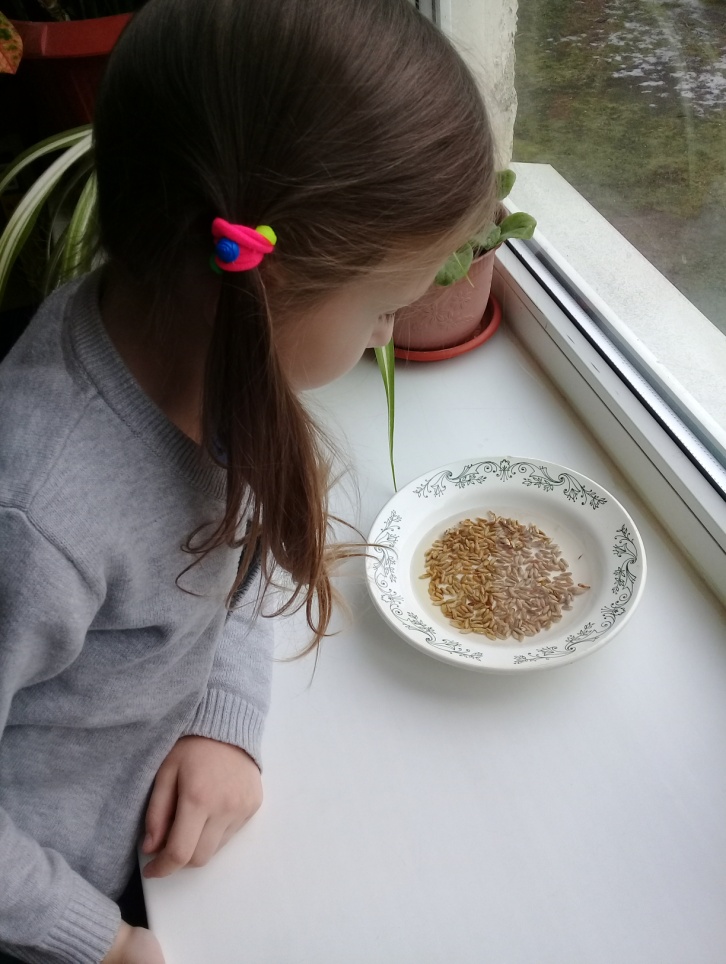 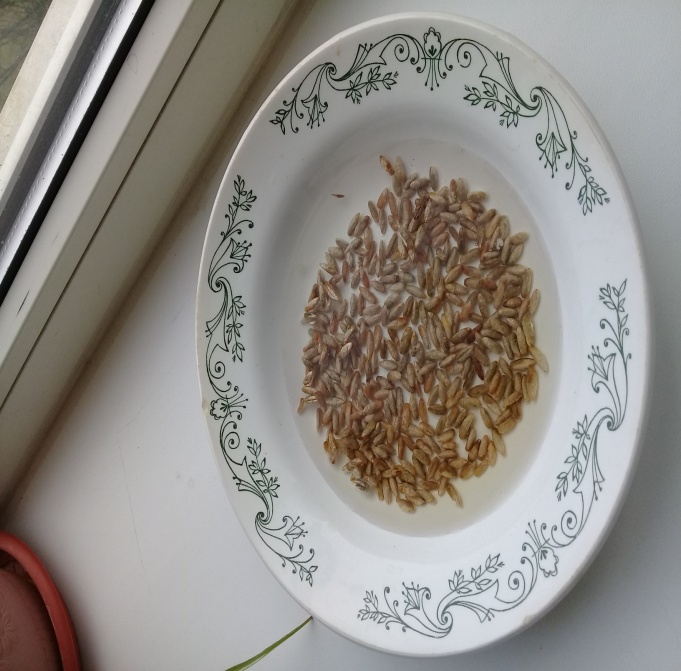 Посадка семян ржи
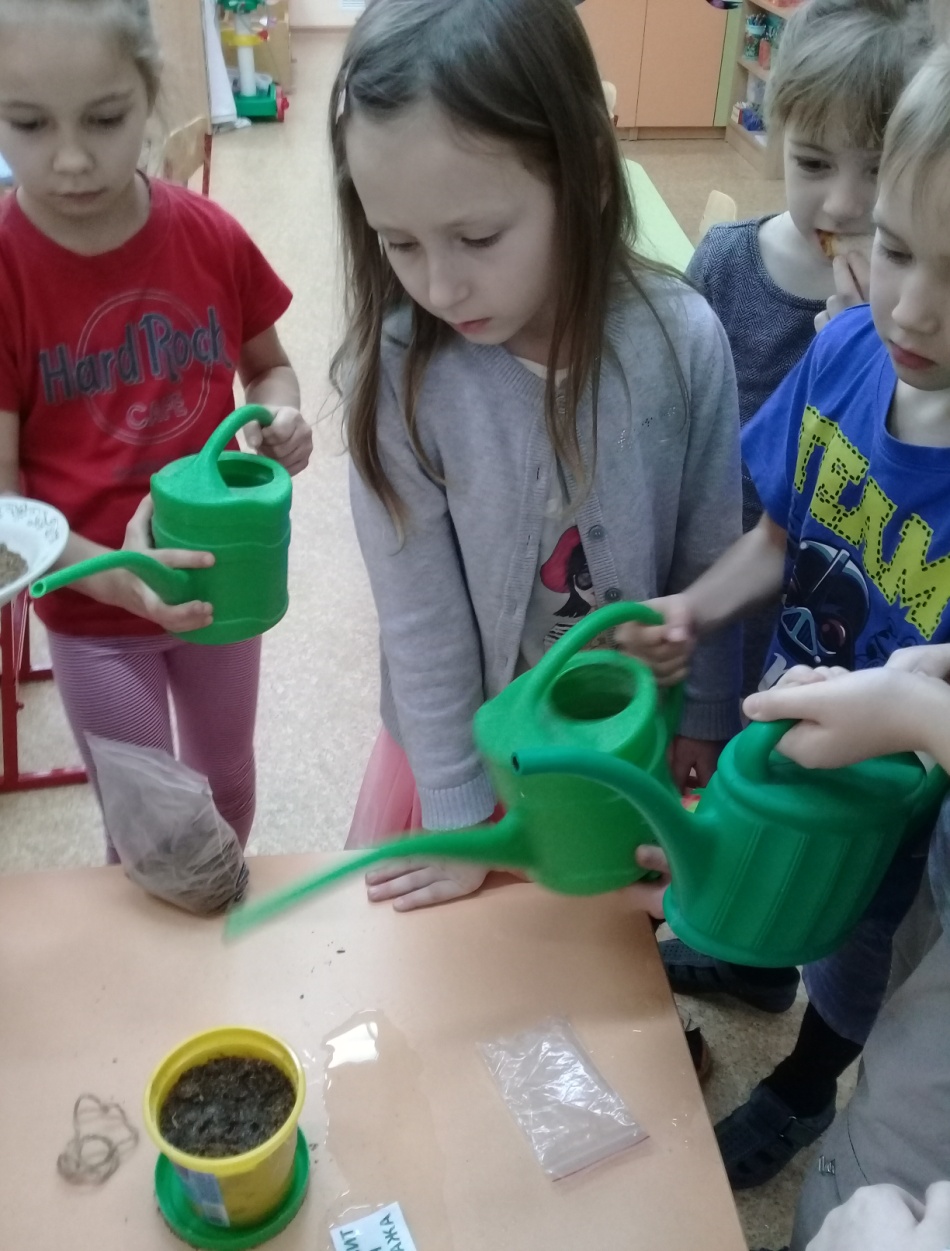 Уход, наблюдение за ростом
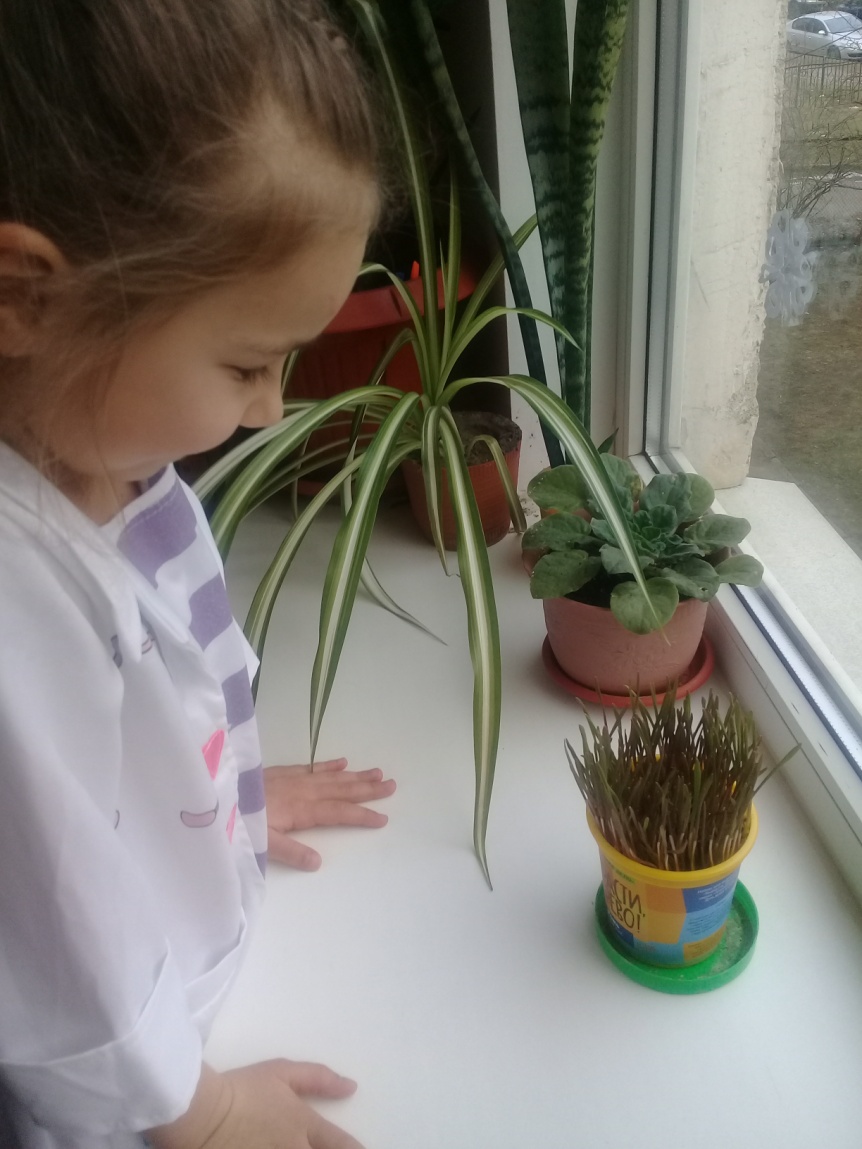 Уход, наблюдение за ростом
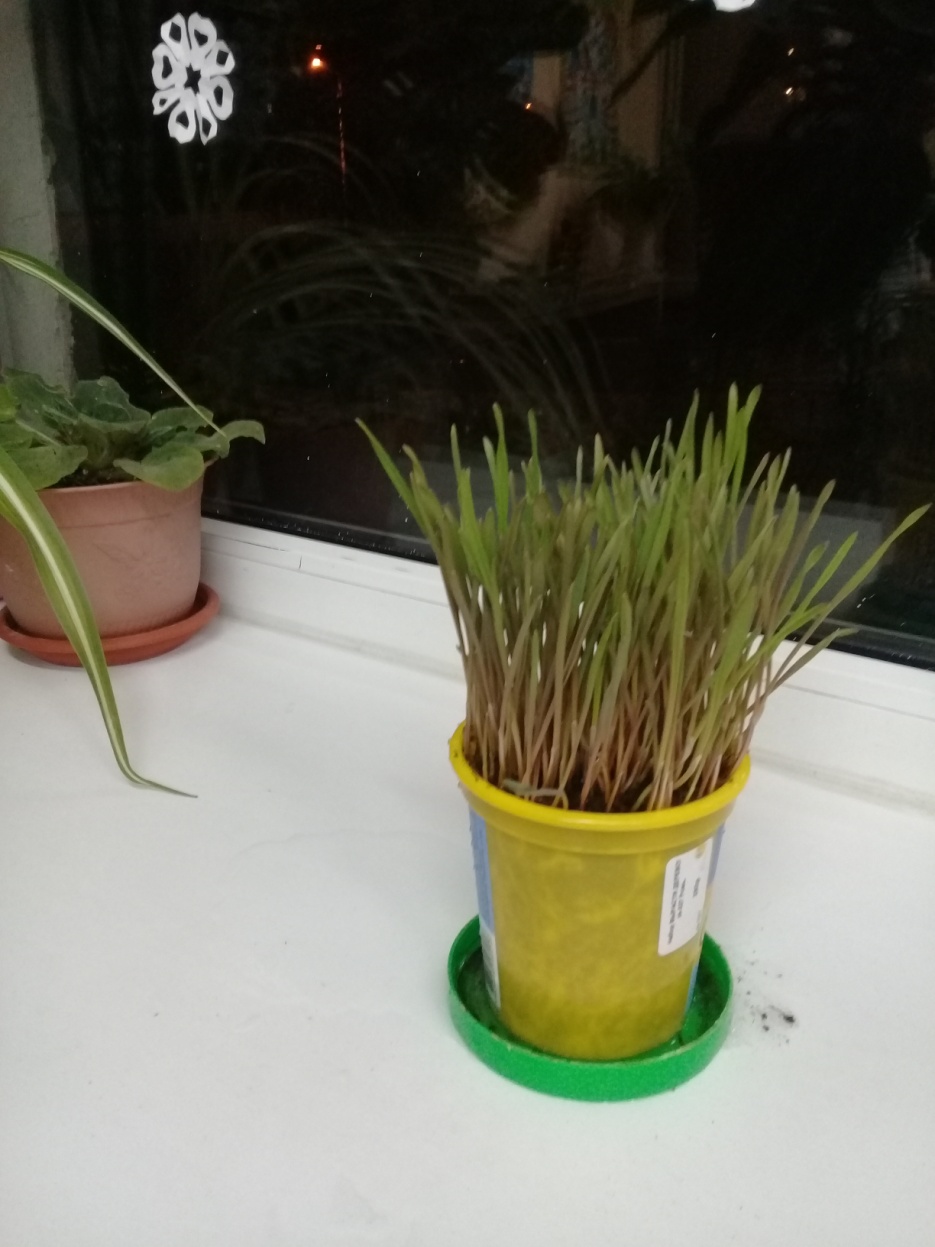 Уход, наблюдение за ростом
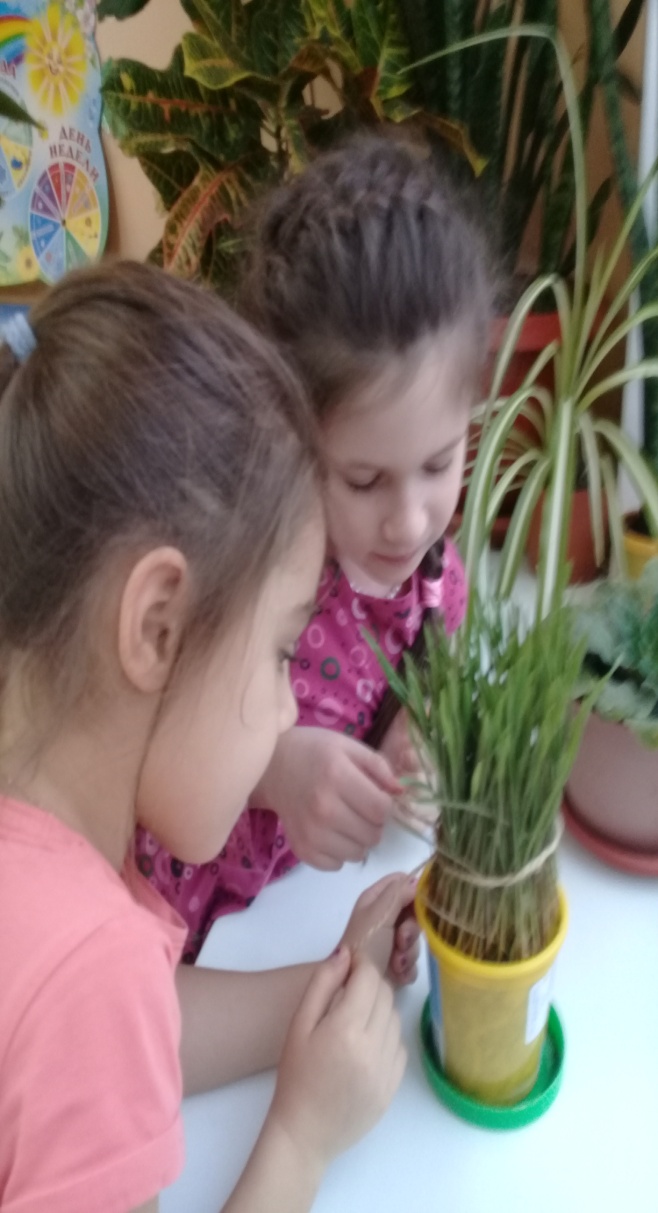 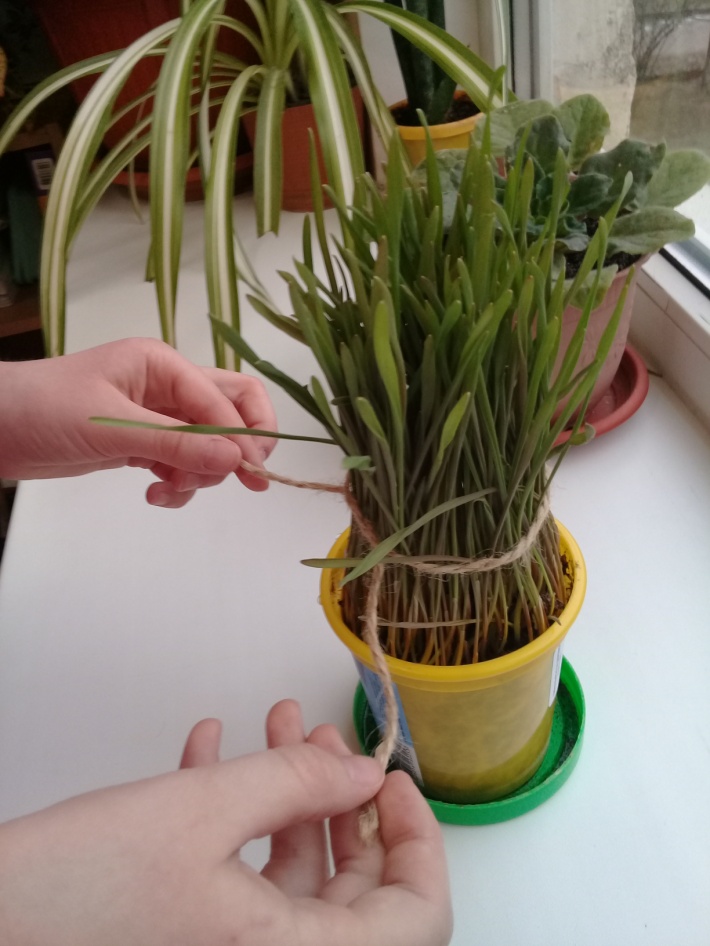 Расти,колосок!
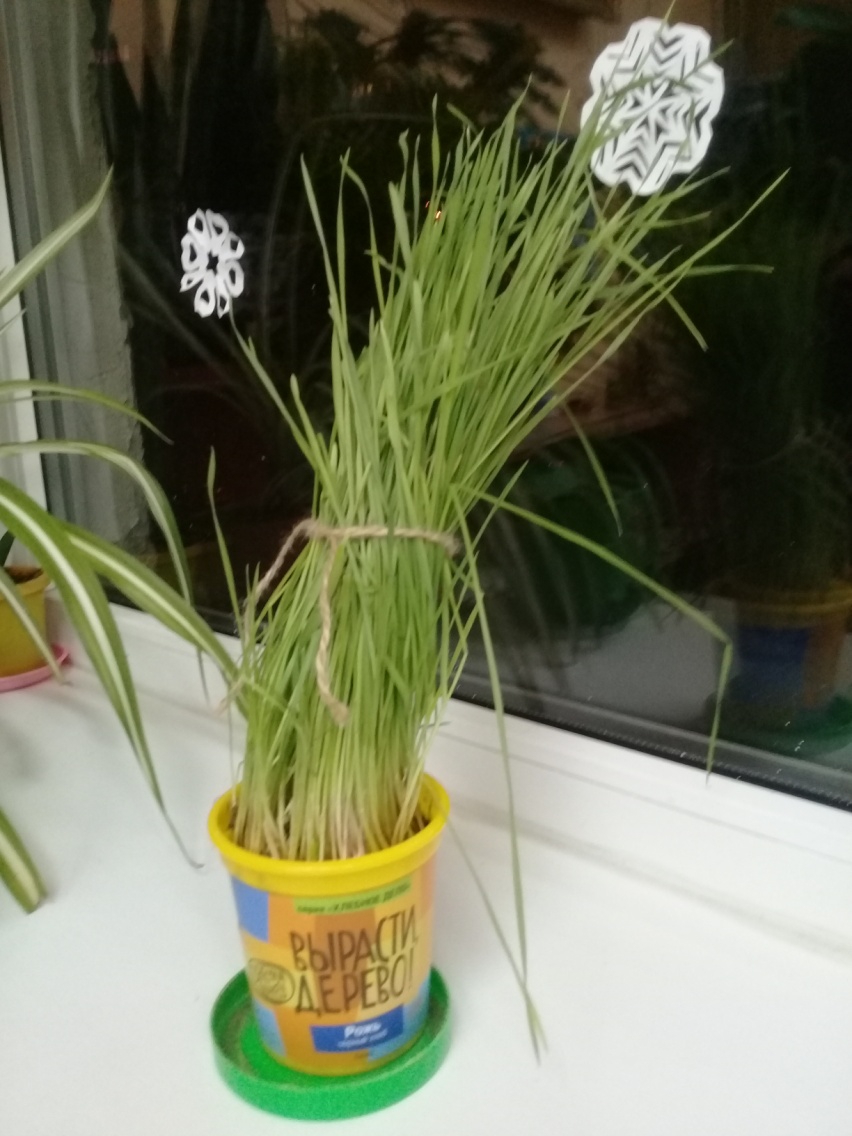 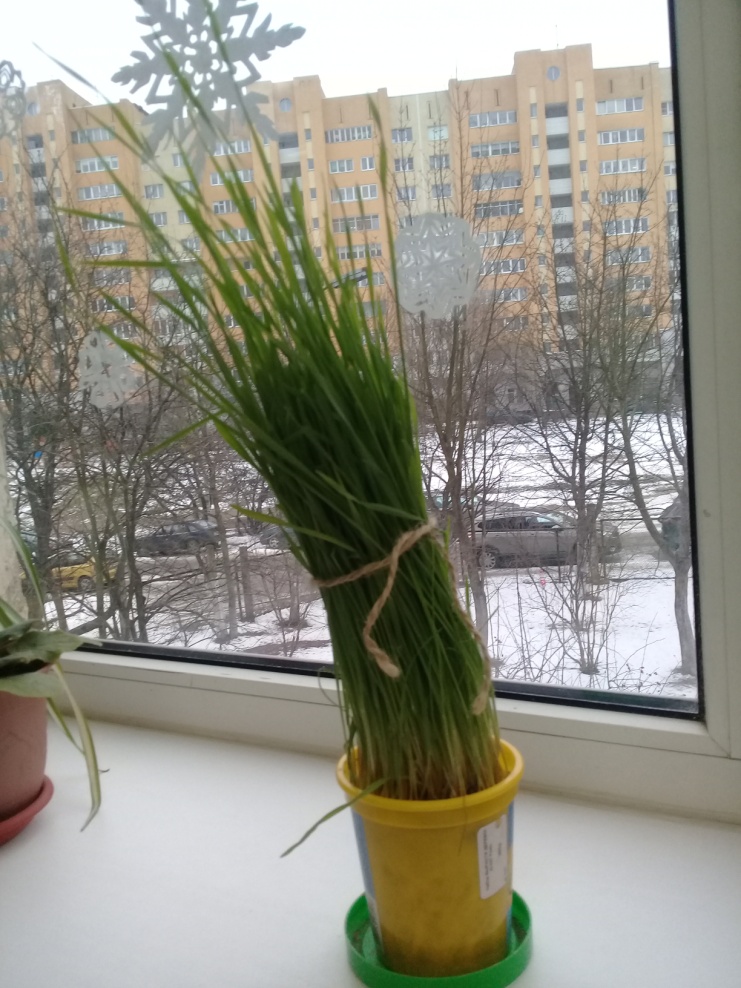 На прогулке: лепка «пирогов, тортов»
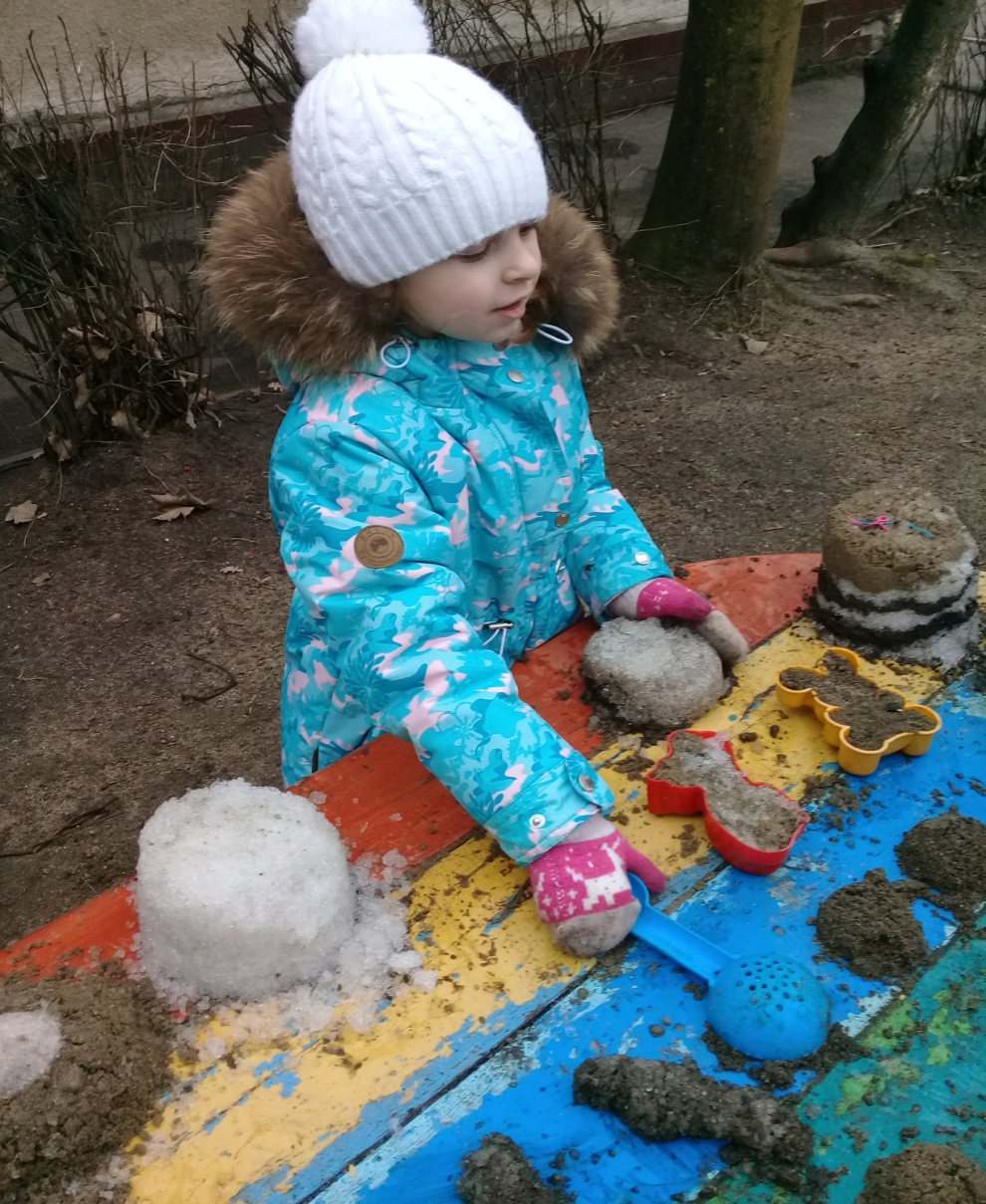 Дидактическая игра «Почемучка»
Рассматривание обучающих наглядных пособий
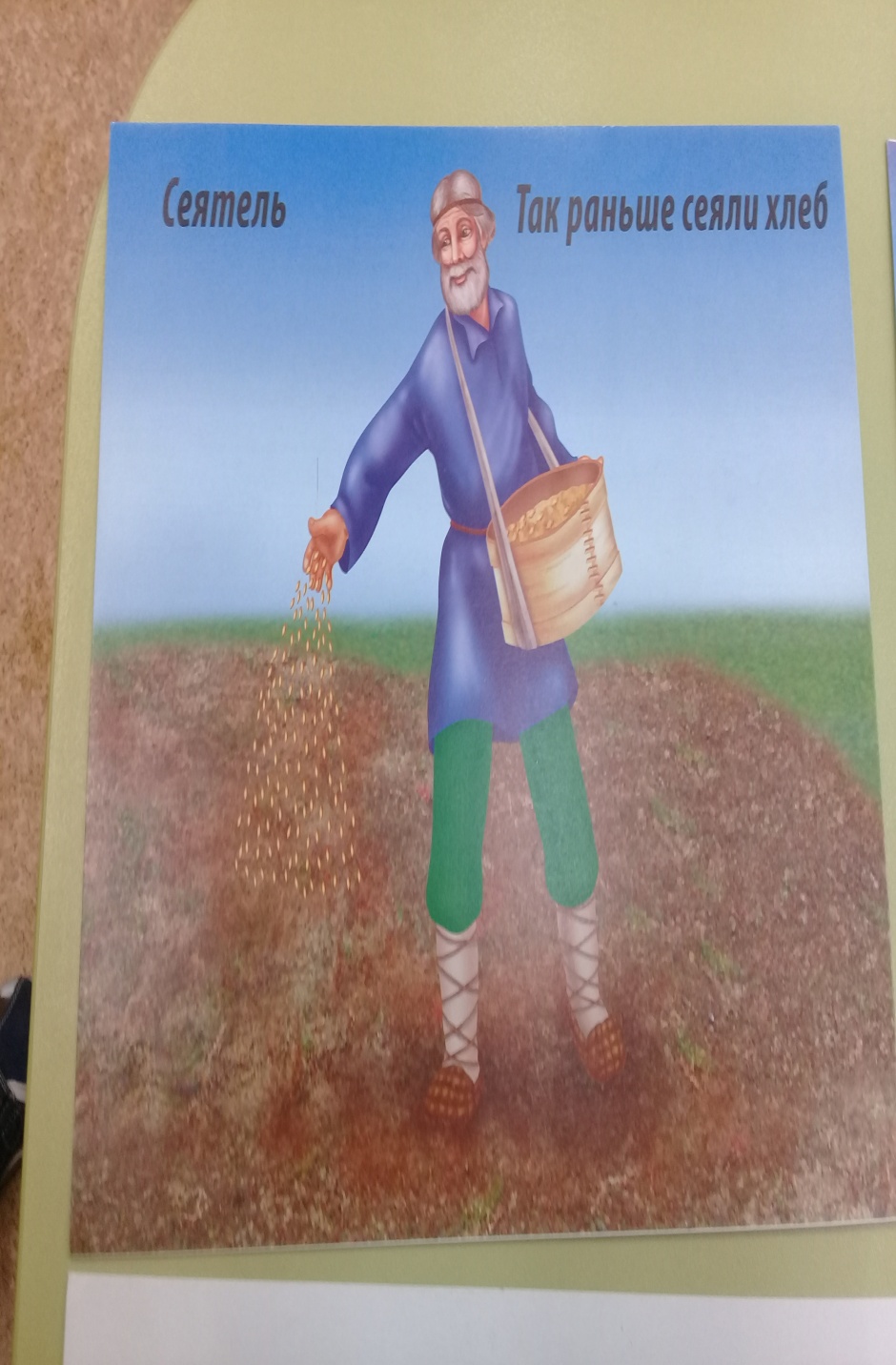 Рассматривание обучающих наглядных пособий
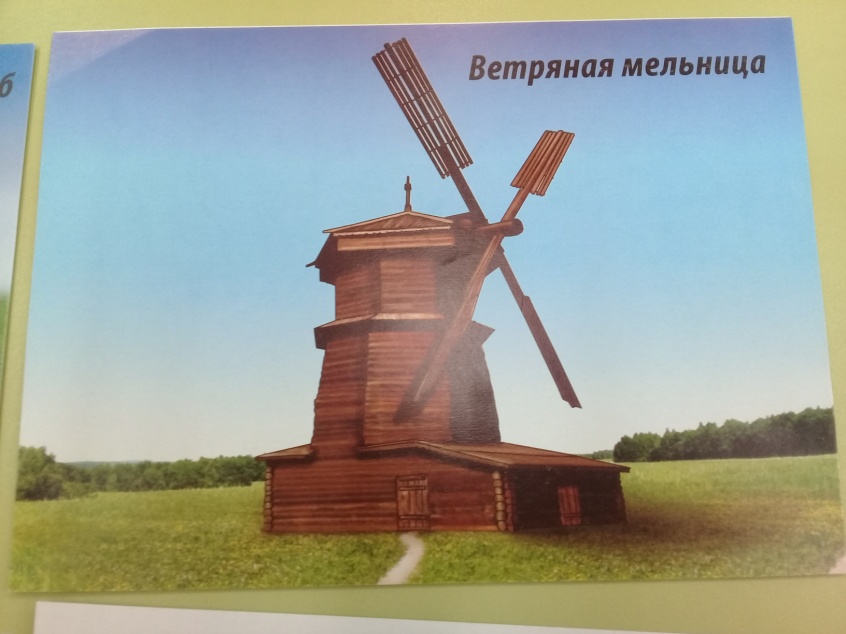 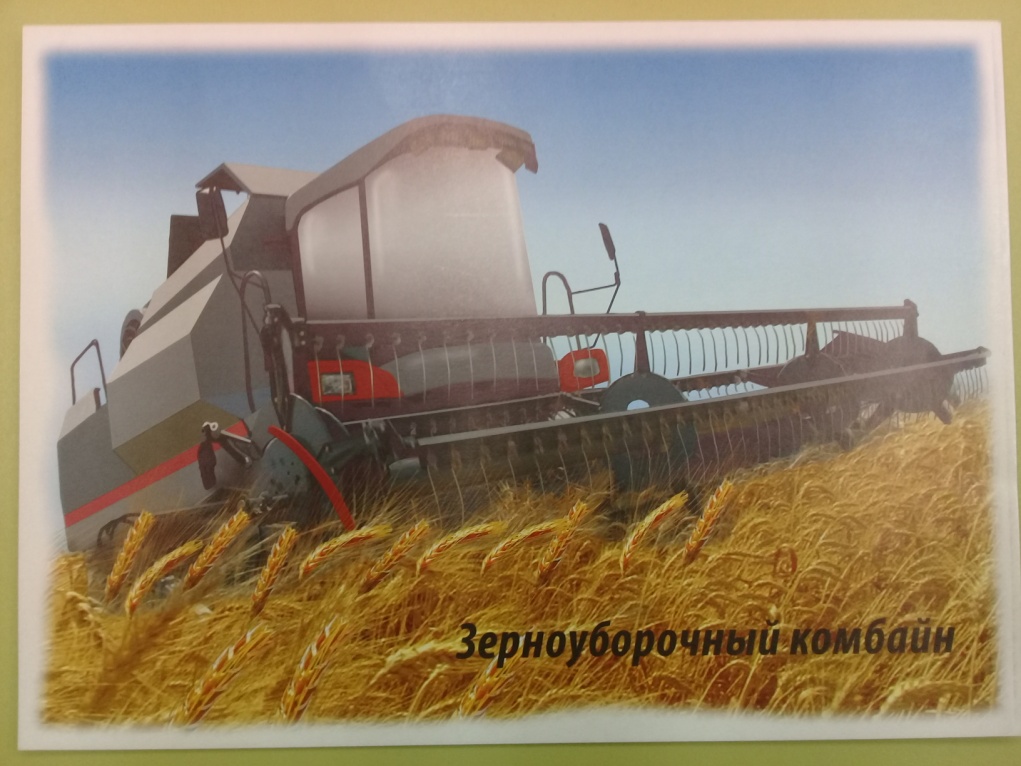 Рассматривание обучающих наглядных пособий
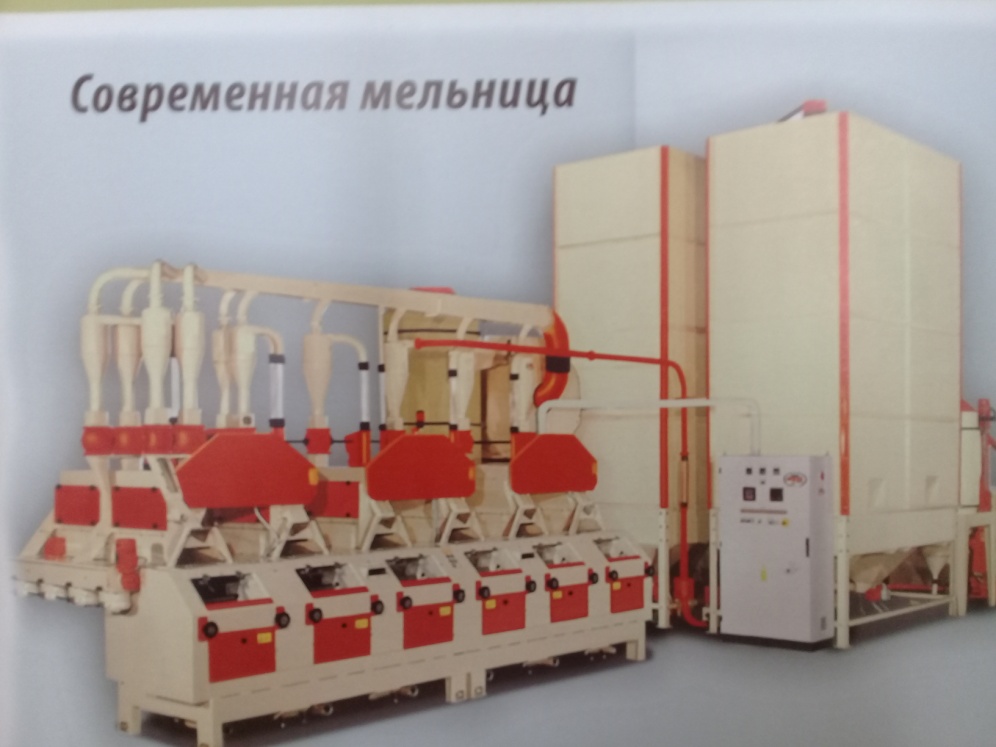 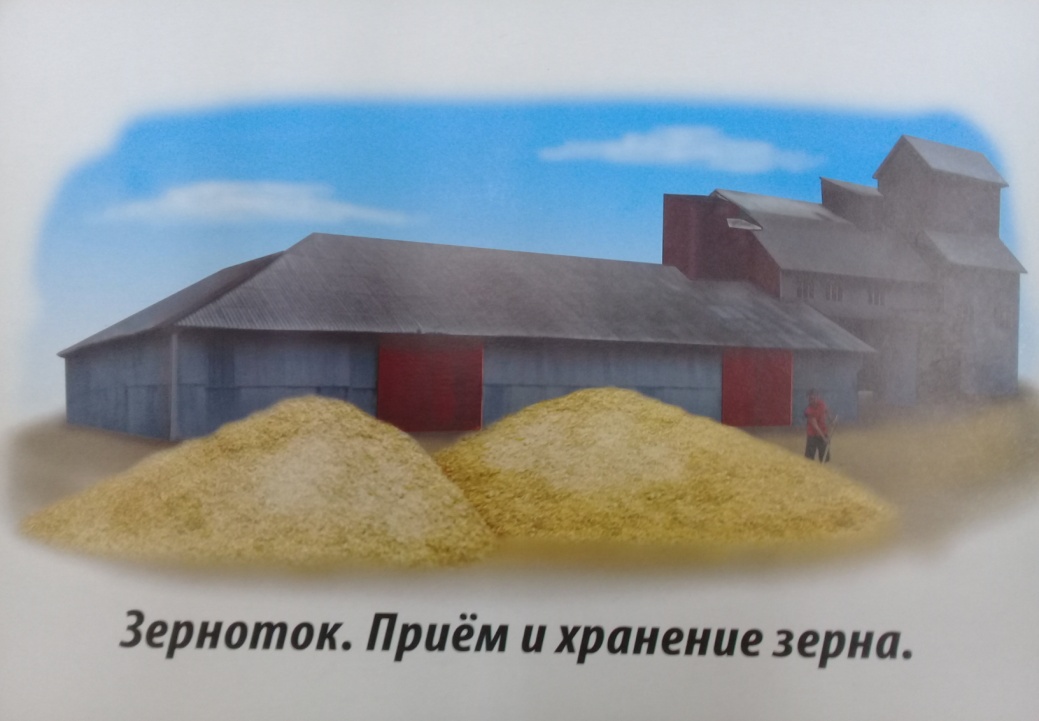 Рассматривание обучающих наглядных пособий
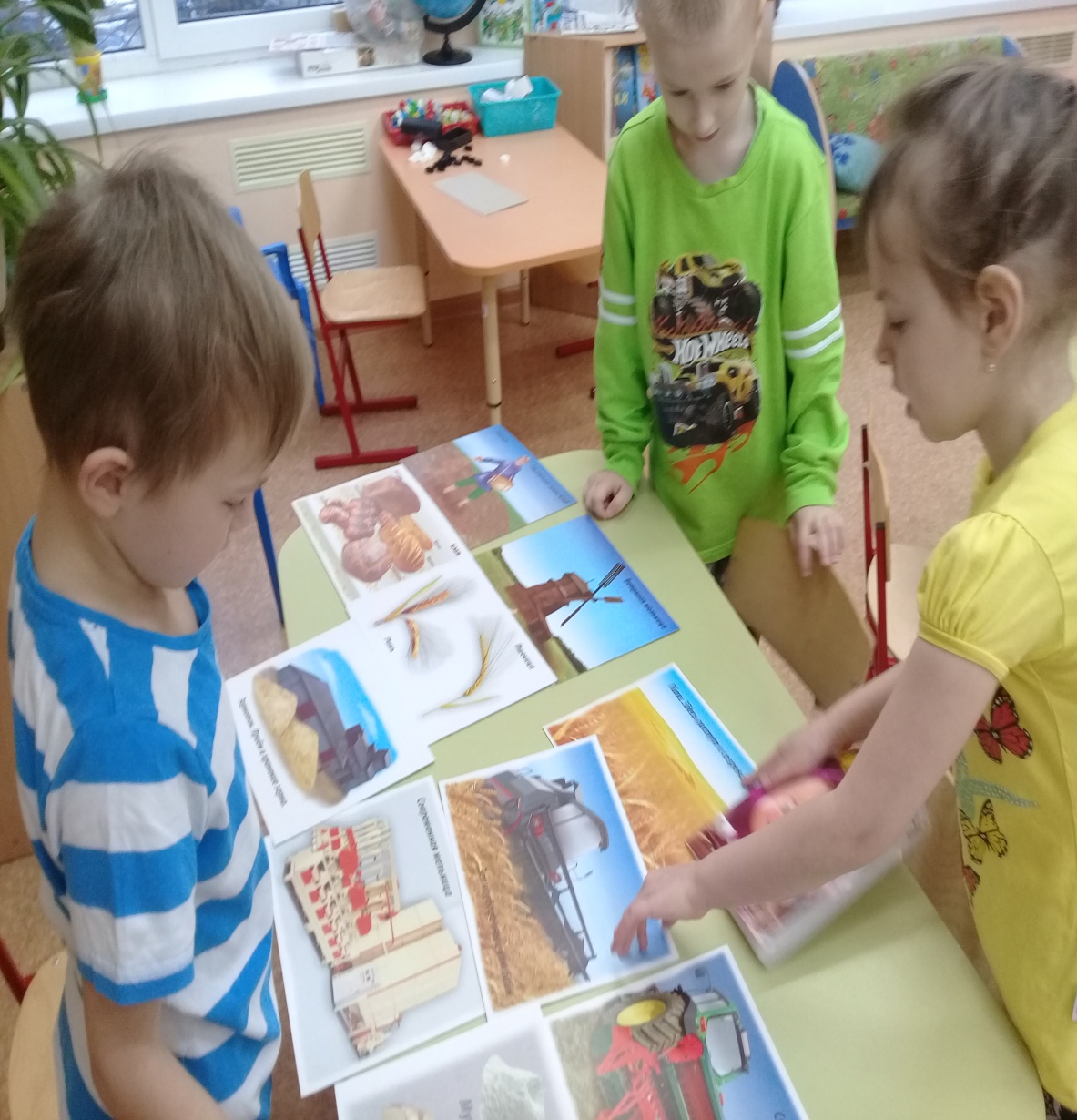 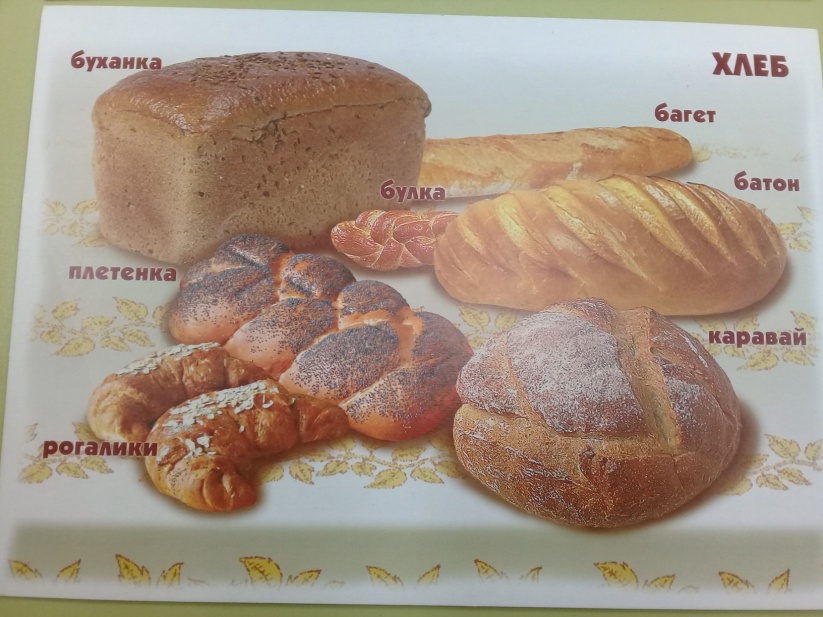 Рассматривание плаката
Рассматривание плаката
Беседа «Пайка блокадного хлеба»
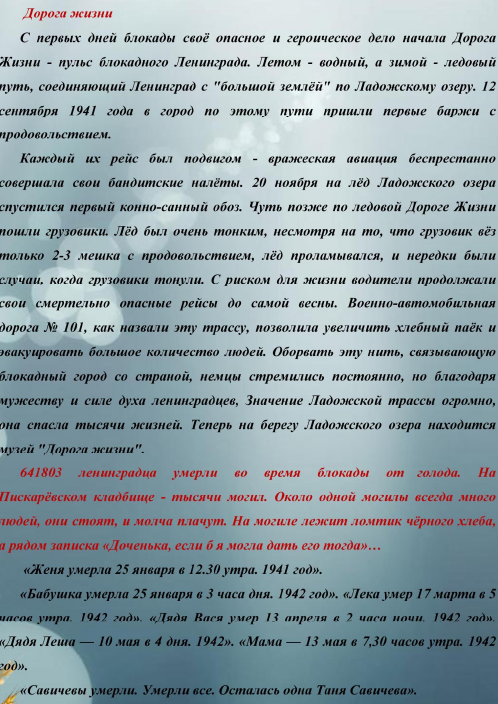 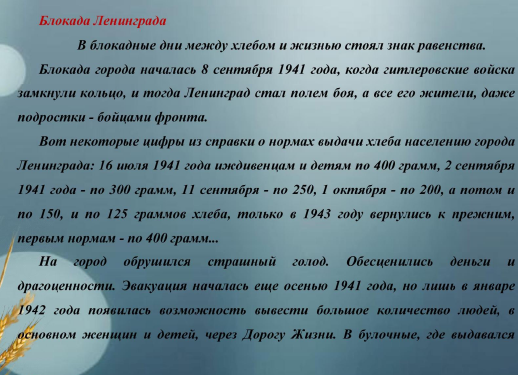 Беседа «История возникновения хлеба»
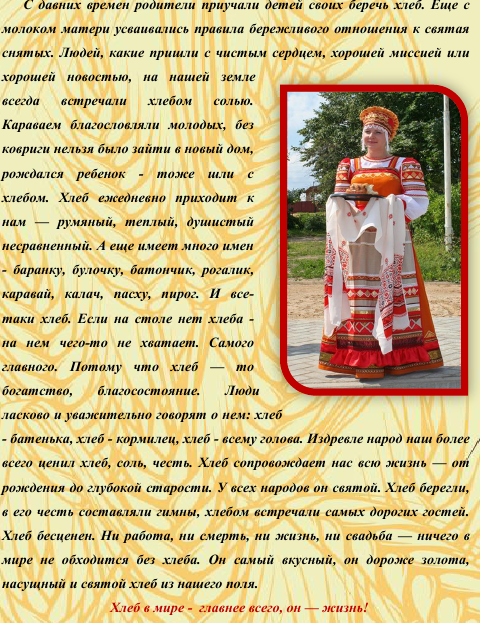 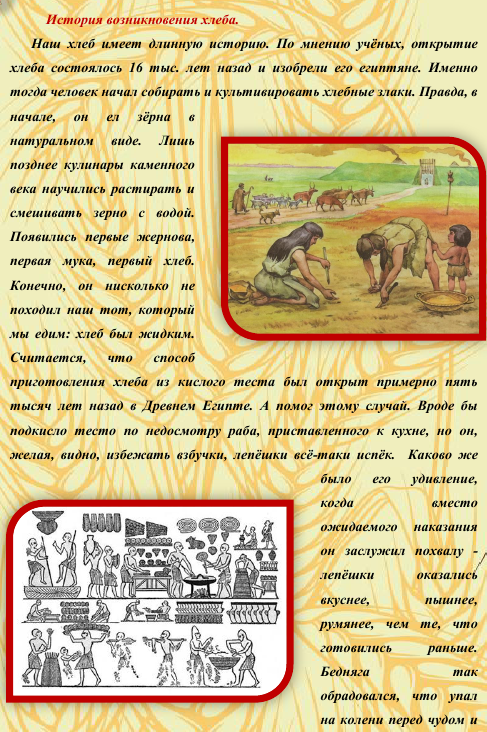 Блок русских народных пословиц, поговорок, считалок, примет, закличек, загадок
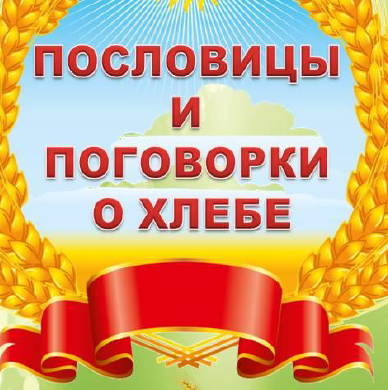 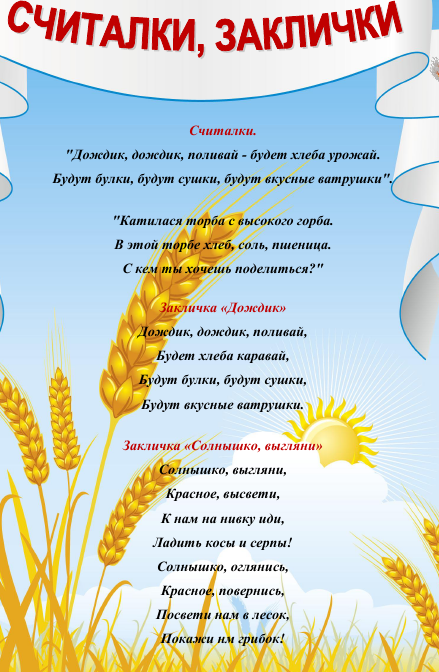 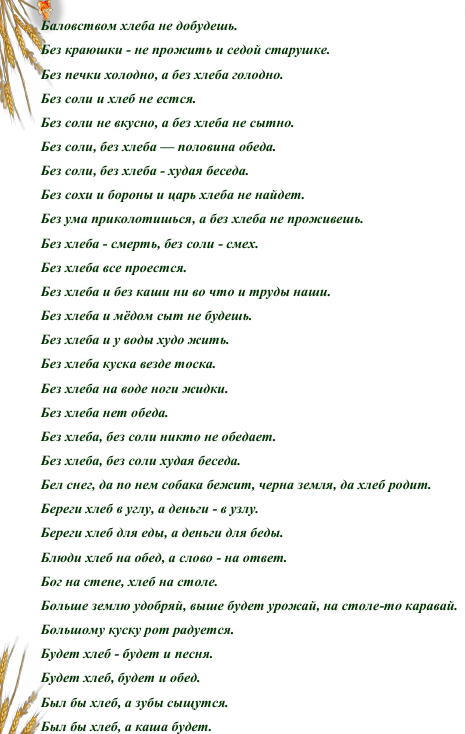 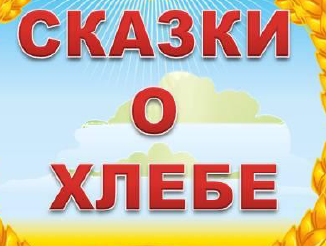 Стихи о хлебе, сказки
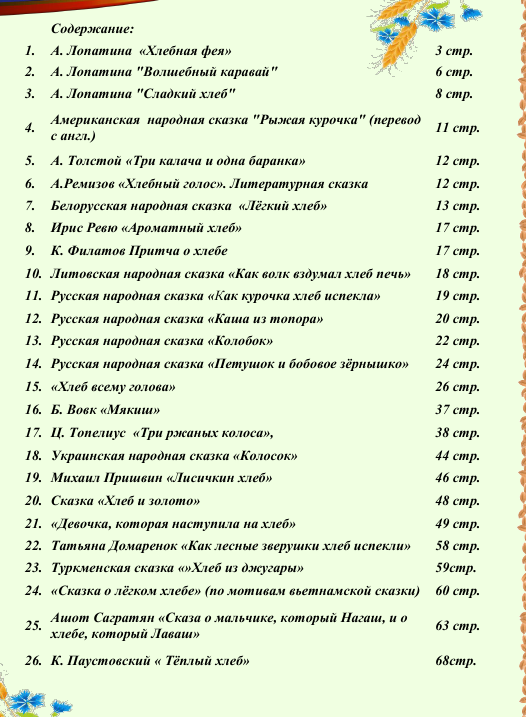 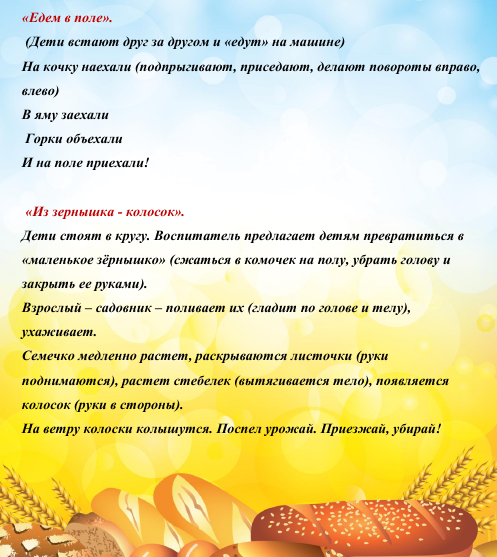 III Творческий этап, заключительный
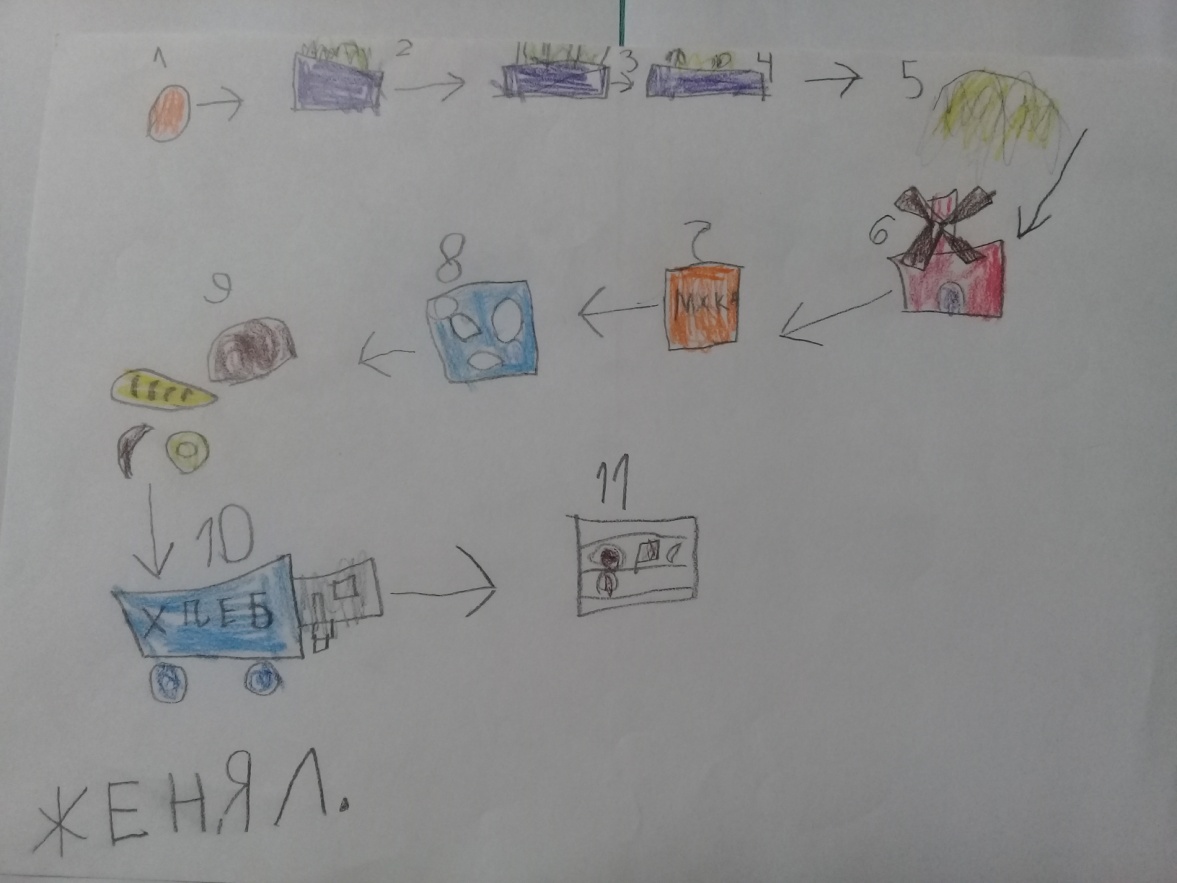 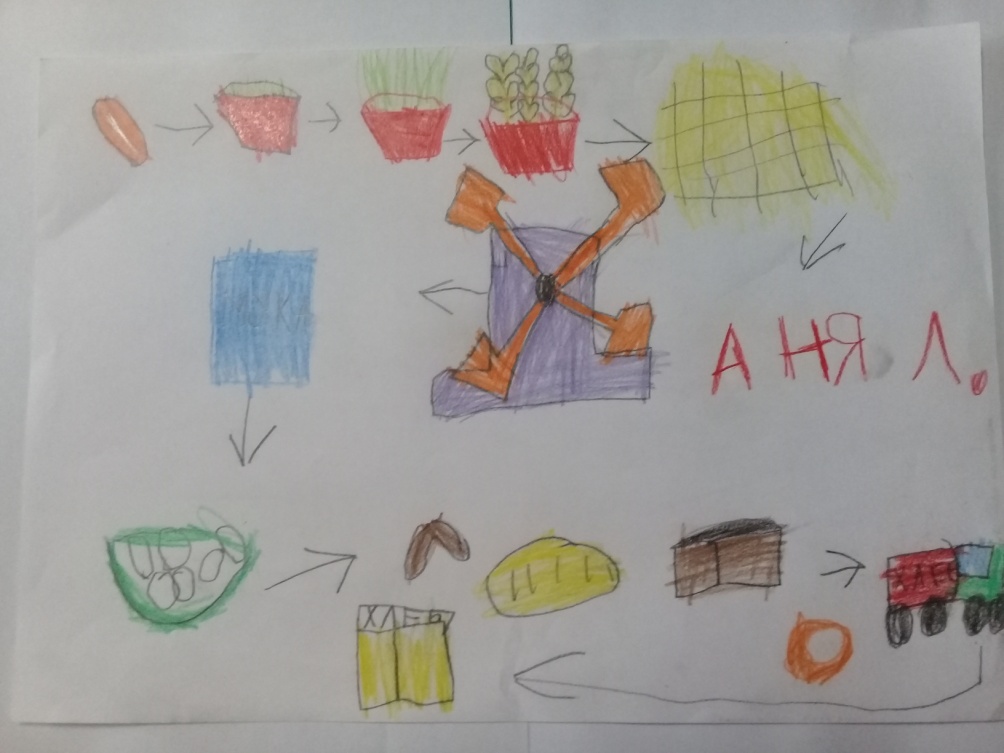 Последовательности стадий перехода зерна ржи в хлеб
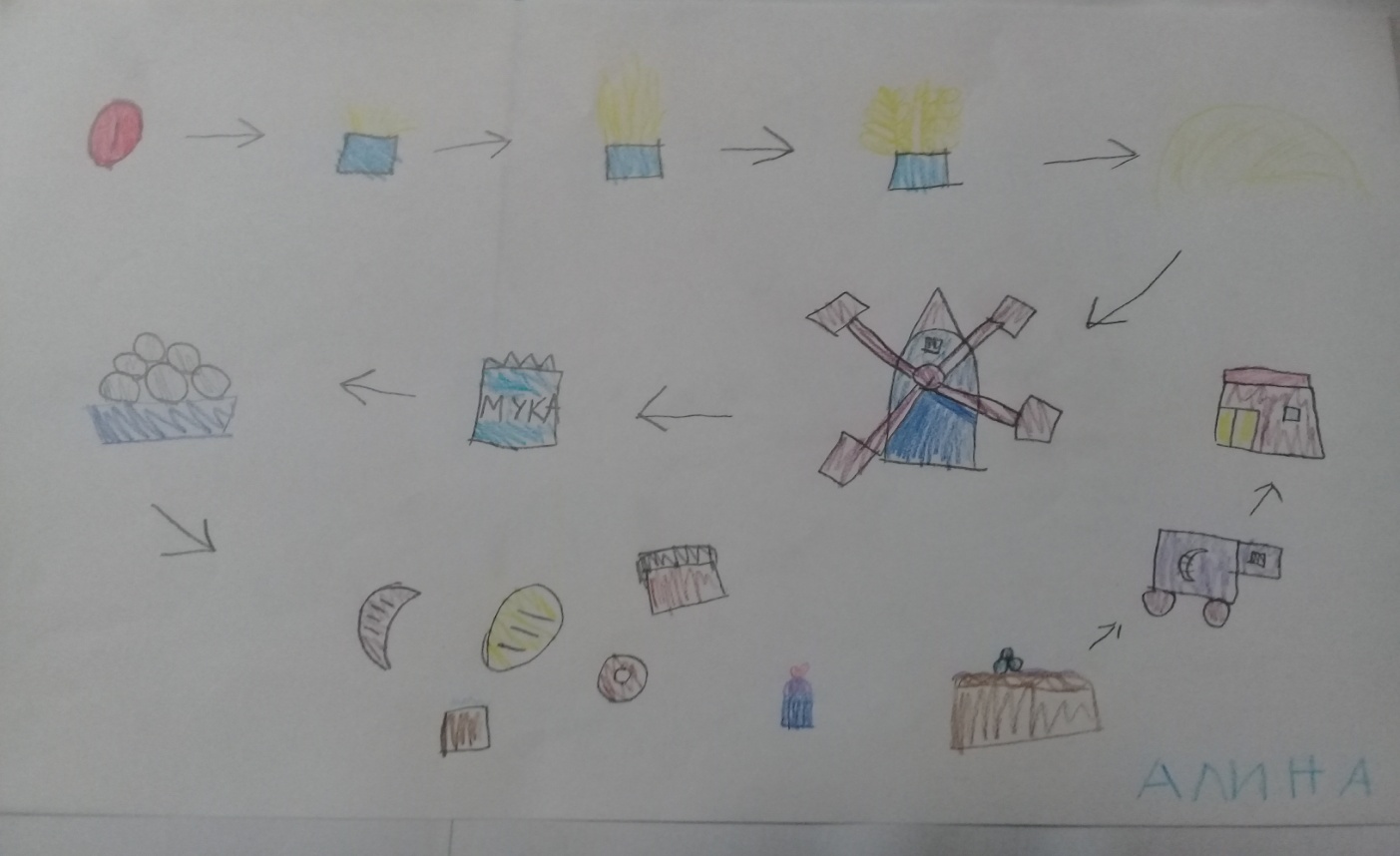 Викторина «Что вы знаете о хлебе?»
Изготовление  хлебобулочных изделий из пластилина
Организация сюжетно – ролевой игры «Магазин», «Хлебозавод»
СПАСИБО ЗА ВНИМАНИЕ!